UNIVERZITA PARDUBICE
Základy bezpečnosti a OMC na UPCE
Bezpečnost UPCE
Základní principy bezpečnosti
Tyto principy jsou základními znalostmi, který by každý zaměstnanec a student měl znát. Jedná se o základní přístup k osobní bezpečnosti, která se dotýká nejen nás samotných, ale také našeho okolí.
Znalost prostředí a bezpečnostních principů
Znalost objektu, ostrahy, únikových cest, možnosti úkrytu, atd.
Znalost principů a metod bezpečnosti - U.S.B.
Pozornost a všímavost
Včasná detekce podezřelého chování a negativních událostí 
Abnormality prostředí, podezřelé osoby, podezřelé chování, předměty, aj.
včasné vyhodnocení a okamžité předání informací 
Informuj – informace jsou základ (když něco vidíš, řekni to)
v případě zjištění abnormalit - informuj … UPCE
sleduj důležité informace
Včas reaguj na situaci 
metody U.S.B. 
školení
Informace jsou základ
Pokud se důležité informace nedostanou k osobám, které situaci mohou řešit, nelze incidentům předcházet, včas na ně reagovat, vyhodnocovat je, ani jinak řešit.

Podle situace a vyhodnocení informuj: 

Ostraha, recepce 
Nadřízený, vedoucí
Bezpečnostní oddělení
IZS (PČR, HZS, ZZS, MP)


Znám-li své prostředí, mohu vyhodnotit, co se vymyká nebo nezapadá do prostředí.
koordinace incidentu na UPCE
koordinace 
s PČR
Útoky útočníka
ČR patří mezi nejbezpečnější země na světě, ale přesto je nutné znát postupy, jak reagovat v takové situaci.

Způsoby útoků jsou různé: 
Verbální agrese s potenciálem přerůst do fyzického napadení 
Střelné zbraně nebo chladné zbraně – nože, mačety, … 
Žhářství, Umístění výbušniny (vč. falešného oznámení) 
Nájezd vozidla 
Výhružky, atd.

Celosvětově doporučovaný postup pro chování osob v místě násilného útoku je označován jako Uteč – Schovej se – Bojuj.
Metody U.S.B. – UTEČ / SCHOVEJ SE / BOJUJ
Ochrana měkkých cílů spočívá primárně v ochraně lidí, kteří jsou cílem násilného útoku. Smyslem je synergicky doplnit systém ochrany osob a bezpečnosti.
Pro pochopení vhodné reakce v případě probíhajícího ozbrojeného útoku využijte instruktážní videospot Policie ČR „Utíkej, schovej se, bojuj!“ , který je dostupný na:

Policie ČR: Utíkej, schovej se, bojuj! (youtube.com)

Jedná se koncept tzv. cesty k přežití, který je založen na třech krocích:
Utíkej!
Schovej se!
Bojuj!

Vaše zdraví a Váš život je vždy na prvním místě.
Metody U.S.B. – „UTEČ“
UTÍKEJ – pokud je to bezpečné
Pokud máte možnost využít únikovou cestu, utečte!
Pohybujte se potichu – ven z budovy, do neveřejných prostor,…
Své osobní věci a cennosti nechte tam, kde jsou
Pokud je to možné, pomozte ostatním s útěkem, pokud se tím sami neohrozíte

VARUJ a volej pomoc (PČR)
Varujte ostatní před vstupem do nebezpečné zóny
Z bezpečí zavolejte pomoc na číslo 158.
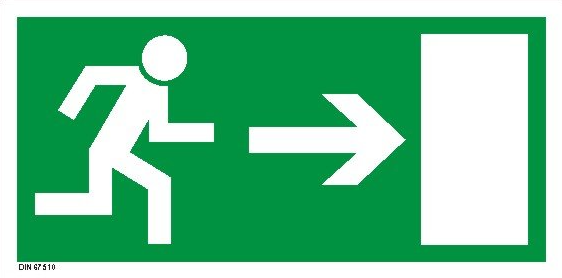 Metody U.S.B. – „SCHOVEJ SE“
SCHOVEJ SE - pokud nemáte/nevíte kam utéct nebo to nelze
Pokud nemůžete utéct do bezpečí - Najděte úkryt
Zamkněte nebo zablokujte dveře
Schovejte se za pevné předměty a stěny
Schovejte se pod stůl, za skříň, držte se dál od dveří, oken a skla
Přepněte svůj telefon do tichého režimu, zůstaňte potichu
Zhasněte světla, vypněte zvuky, 

VARUJ
Pokud to situace dovolí, volejte pomoc na číslo 158
Pokud nemůžete mluvit, držte telefon ať je slyšet, co se děje
Můžete napsat na 158 i SMS
ZHASNI světla
ZATÁHNI okna
SCHOVEJ SE
Metody U.S.B. – SCHOVEJ SE
Metody U.S.B. – SCHOVEJ SE - (barikáda)
Metody U.S.B. – „BOJUJ“
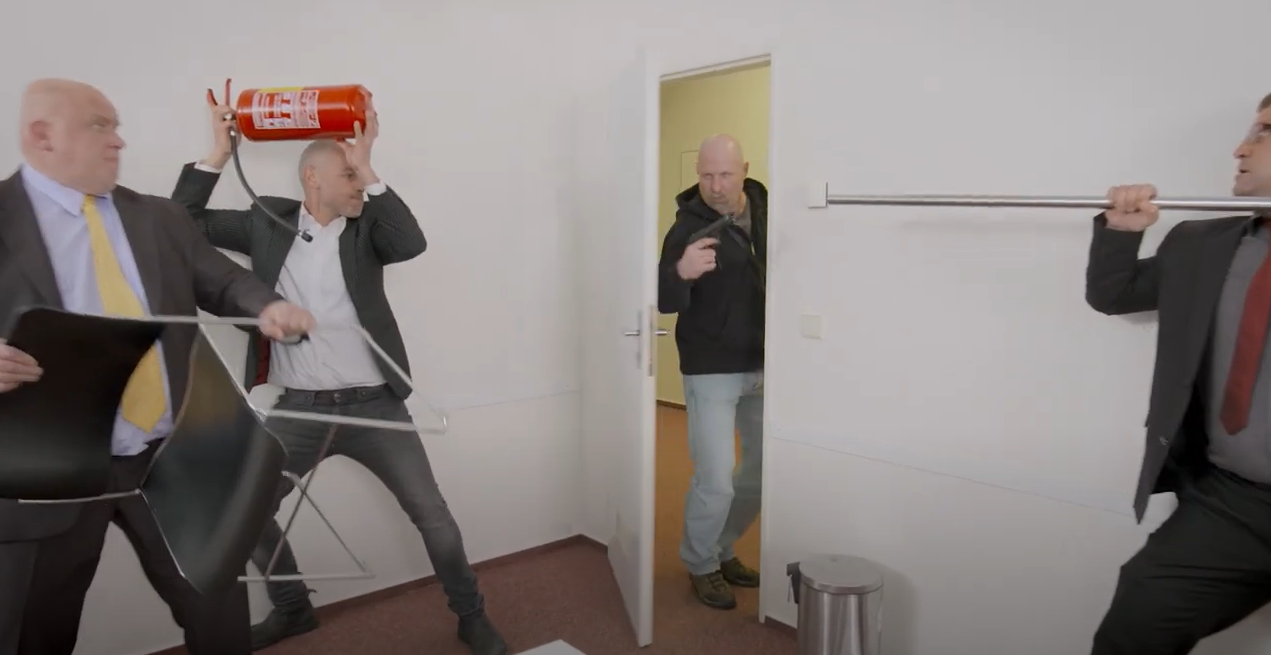 BOJUJ - pokud nezbývá jiná možnost
Pokud je váš život v přímém ohrožení, bojujte!
Snažte se zneškodnit útočníka
Jednejte rychle, násilně, agresivně, brutálně a zákeřně.
Použijte jakékoliv předměty, které se dají využít jako zbraně
Židle, hasicí přístroj, monitor, tužka, nůžky, kabel, klíče, batoh, …
Ve více lidech – útočte najednou
Jednejte maximálně efektivně
Útok směřujte na kritické místa (oči, krční tepny, genitálie, solar plexus)
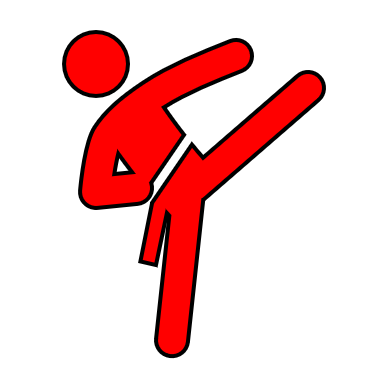 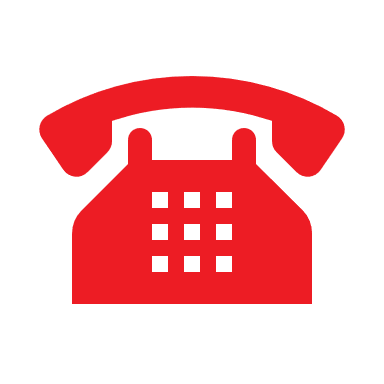 Postup při oznámení události
Včasné zavolání může zachránit životy
Volejte pokud to situace dovolí (lze i napsat SMS na číslo 158).
Upřesněte místo, kde se nacházíte 
Znalost názvů a adres objektů UPCE
Svými slovy sdělte, co se stalo
Odpovídejte na dotazy operátora
Hovor ukončete, až po výzvě operátora
Důležité kontakty:
158 – Policie ČR
155 – Zdravotnická záchranná služba
150 – Hasičský záchranný sbor
156 – Městská policie
112 – Tísňové volání - HZS
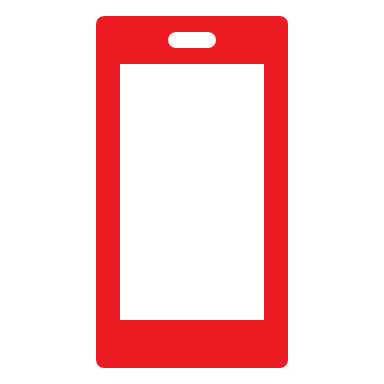 První pomoc
První pomoc je soubor jednoduchých a účelných opatření, cílem je záchrana života nebo zdraví – Zavolej na 155 nebo použij aplikaci Záchranka
Laická první pomoc je soubor základních opatření (zdravotních nebo technických), která lze provést laikem bez specializovaného vybavení
Odkaz a návody ZZS Praha:
První pomoc – Zdravotnická záchranná služba hl. m. Prahy
Aplikace Záchranka:
Záchranka
Využití AED - automatické elektronické defibrilátory na UPCE
AED
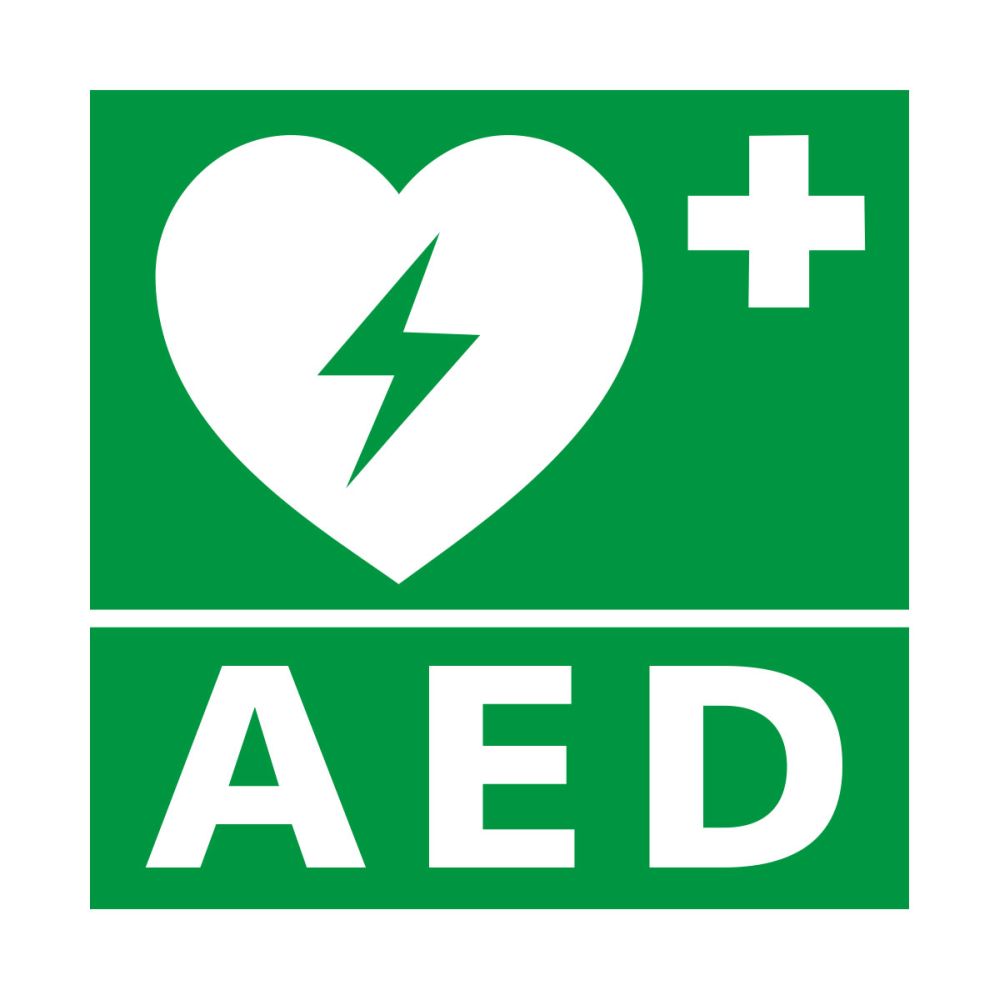 Postup po příjezdu POLICIE
Když na místo dorazí bezpečnostní složky:
Zůstaňte v klidu a poslouchejte instrukce
Ruce držte vždy ve viditelné pozici (odložte vše z rukou)
Vyvarujte se křiku a divoké gestikulaci
Poskytněte informace o útočníkovi 
počet, zbraň, vzhled, oblečení, směr pohybu,… 
Poslouchejte instrukce

Mějte na paměti, že nejdříve je nutné eliminovat útočníky a pomoc zraněným je již na cestě.
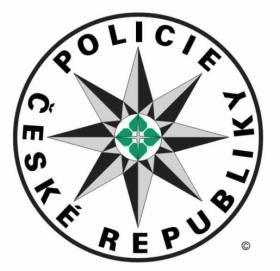 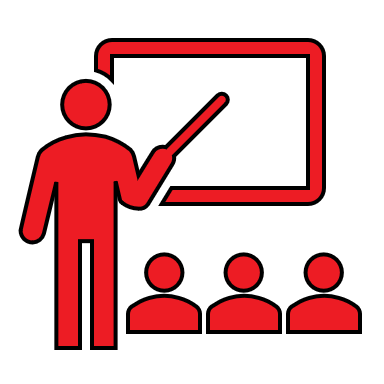 Školení a informace
UPCE v rámci bezpečnosti připravila:
webovou stránku www.upce.cz/sos 
zde najdete důležité telefonické kontakty na recepce, 
doporučené postupy, užitečné kontakty, atd.
online vzdělávací kurz v LMS moodle.upce  - "Řešení krizových situací„
realizuje školení a nácviky při mimořádných událostech

UPCE spolupracuje s bezpečnostními složkami ČR
koordinuje bezpečnost s MŠMT
Fyzická bezpečnostUPCE
Ing. Martin Hnízdo
martin.hnizdo@upce.cz